BUSINESS CONDUCT RULES OF INSURANCE INTERMEDIARIES IN THE SOUTHERN CONE OF LATIN AMERICAWORKING PARTY (WP) ON GENERAL PRINCIPLES OF INSURANCE CONTRACT WORLD CONGRESS AIDA - RIO DE JANEIRO, SATURDAY 13, OCTOBER 2018
Dra. Andrea Signorino Barbat
Vice-President WP General Principles of Insurnace Contract
Professor University of Montevideo
Presidential Council Member AIDA World
Expert Advisor Insurance & Reinsurance
www.andreasignorino.com.uy
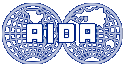 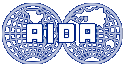 AIM
To describe the general conduct rules of insurance intermediaries in Argentina and Uruguay (Chile, Bolivia, Brazil,  are the subject of other speeches) 

What is the situation in these countries?
ARGENTINA
In Argentina, we have an Intermediarie`s Law that determine the rules for the Insurance intermediation.
 Ley 22.400 (22.400 Act)

They are also, some regulations about the required training 

The new Civil and Commercial code (2015) introduce a chapter 10 related to “Corretaje” (Brokerage), improving the requirements for the business conduction
URUGUAY
We don`t have an specific Law ….We don’t have a regulation for the Insurance intermediation and it is desirable to have it in the short term.

AIDA Uruguay has drafted a Bill on the Insurance intemediation and it is probably that after the approval of the Insurance contract law,  this Bill or one similar, will be in parliamentary procedure. 

The Superintendence of Financial Services (controller of the insurance activities) has the power to control the activity based in the  general Law of the insurance activity  (16.426) and in the recommendations or principles of the IAIS (International Association of Insurance Supervisors)
IMPORTANCE OF THE REGULATION: TRANSPARENCY IN INSURANCE INTERMEDIATION OR BROKERAGE
The complex insurance contract is a product that needs explanation and advice
 This is not necessary in other contracts but in insurance is very important.

Insurance is usually concluded by introducing an intermediary:  an insurance broker or an insurance agent.

The introduction of an insurance intermediary, creates a new specific need for information on the policyholder’s side, that should  be able to assess the quality of the advice and information as provided by the insurance intermediary.
IMPORTANCE OF THE REGULATION: TRANSPARENCY IN INSURANCE INTERMEDIATION OR BROKERAGE
This includes knowledge of:
-    the professional and personal qualification of the intermediary, 
his legal relationship with the insurer, 
the type of remuneration the intermediary would receive, 
potential conflicts of interest 
the material basis on which advice and information were rendered
IMPORTANCE OF THE REGULATION: TRANSPARENCY IN INSURANCE INTERMEDIATION OR BROKERAGE
In this context, a regulation of the Insurance intermediation becomes really important.

The rules should:
-create a duty for every intermediary to be registered, 
-set minimal requirements of professional qualification and good repute to serve as prerequisites for registration 
-demand compulsory cover, typically by way of conclusion of a professional liability insurance. 
-institute duties to inform, to advise and to document to which the insurance intermediary is subject.
CONCEPT OF INSURANCE INTERMEDIATION
Intermediation is the act of intermediating, that is, mediating between two things, or what is the same, to be in the middle of two things. 

The intermediary is the physical or legal person that mediates among others, in order to link them to may some type of business

The intermediary is not a representative or agent of another, he acts on its own account

The agent or representative  “decide” the celebration of the contract and it contents, the intermediary didn`t have these powers.
CONCEPT OF INSURANCE INTERMEDIATION
The insurance intermediation is the activity of a person that work actively in the execution of the insurance contract, promoting it execution, in the pre-contractual phase, but he is not a part of the contract or a representative or agent of them.
REGULATION IN ARGENTINA
This distinction in important because for example, in Argentina only the “productor asesor” insurance advisory producers, or societies of insurance advisory producers, duly registered,  can intermediate in insurance.   

The intermediary has duties that didn`t have the agent or the representative   

The role of intermediation and the role of advice are indivisible
BUSINESS CONDUCT RULES OF INSURANCE INTERMEDIARIES IN THE SOUTHERN CONE
The recommendations or principles of the IAIS (International Association of Insurance Supervisors)

The IAIS exercise a strong influence over the South American countries

This Association have developed principles for the conduction  of the Insurance business, including Intermediation. 

“BASIC PRINCIPLES OF INSURANCE, STANDARDS, GUIDE AND METHODOLOGY OF EVALUATION” (www.iaisweb.org).
BUSINESS CONDUCT RULES OF INSURANCE INTERMEDIARIES IN THE SOUTHERN CONE
Principle 1- Objectives, powers and responsibilities of the supervisorThe authorities are responsible for insurance supervision andobjectives of insurance supervision are clearly defined.
Principle 2- Authority supervisorThe supervisor, during his functions and powers:• is economically independent, responsible and transparent• protect confidential information• has legal protection• has the adequate resources• meets high professional standards
BUSINESS CONDUCT RULES OF INSURANCE INTERMEDIARIES IN THE SOUTHERN CONE
Principle 4- AuthorizationA legal entity whose intention is to participate in insurance activities it must be authorized before it can operate within a jurisdiction. The requirements and procedures for authorization must be clear, objective and public, and be applied consistently.

Principle 19 –Business Conduct rulesThe supervisory authority establishes requirements for the conduct of the activity  in order to ensure that customers receive fair treatment, before the execution of the contract, and at all times until all duties, under the contract, have been satisfied.
BUSINESS CONDUCT RULES OF INSURANCE INTERMEDIARIES IN THE SOUTHERN CONE
Principle 18- Intermediaries
The supervisor establishes and enforces requirements for the conduct of the insurance intermediaries, in order to ensure that they carry out their activities in transparent and professional way.
BUSINESS CONDUCT RULES-TRADITIONAL DUTIES OF THE INTERMEDIARYFOCUSED IN PERSONAL DUTIES…
To manage insurance operations;

To inform the insurance company about the conditions in which the risk is found and advise the insured for the purposes of the most adequate coverage;
To illustrate the insured or interested party in a detailed and exact way about the clauses of the contract, its interpretation and extension and verify that the policy contains the stipulations and conditions under which the insured has decided to cover the risk;
BUSINESS CONDUCT RULES-TRADITIONAL DUTIES OF THE INTERMEDIARY
FOCUSED IN PERSONAL DUTIES…

To notify the insurance company of any change in the risk of which it had knowledge. 

To give advise to the insured during the term of the contract about their rights, burdens and obligations, in particular in relation to the claims;
BUSINESS CONDUCT RULES-TRADITIONAL DUTIES OF THE INTERMEDIARY
In General, to execute with due diligence the instructions received from insurer or insured , in relation to their functions;
To communicate to the authority any circumstance that places it within any of the disabilities foreseen in the law;

To comply the advertising and propaganda whit the general requirements in force for insurers and, in case of reference to a certain entity, have it the prior authorization.
BUSINESS CONDUCT RULES -MODERNS DUTIES OF THE INTERMEDIARY
MORE FOCUSED ON THE BUSINESS CONDUCT… 
(Example, Commercial and Civil Code of Argentina 2015)

To propose business with accuracy, transparency,  precision and clarity, without mentioning inaccurate assumptions that could mislead the parties;

To communicate to the parties all the circumstances that are known to them and that may in some way influence the conclusion or modalities of the business;
BUSINESS CONDUCT RULES -MODERNS DUTIES OF THE INTERMEDIARY
MORE FOCUSED ON THE BUSINESS CONDUCT …

To maintain confidentiality of everything that concerns negotiations in which it take part , which must only yield to judicial request or to a competent public authority;
To assist, in the operations made with his mediation, to the signing of the conclusive instruments and to the delivery of the objects or values, if any of the parties requires it;
CONCLUSIONS
In South America, the Intermediation is a regulated activity. Uruguay is an exception in this sense
The IAIS exercise a strong influence over the South American countries
This Association have developed principles for the conduct of the Insurance business, including Intermediation.
Based on the principle number 18 , the supervisor may establish requirements for the conduct of the insurance intermediaries business, in order to assure that they carry out their activities in transparent and professional way
In consequence, the modern regulations like the Civil and Commercial Law of Argentina, focus on the Duties of Business Conduct more than the Personal duties that have to fulfill the Intermediaries in their activity
Gracias ! Obrigada ! Thank you !  Dra. Andrea Signorino Barbatwww.andreasignorino.com.uyasignorino@netgate.com.uy
“The time is always right to do what is right”
                      Martin Luther King 1929-1968